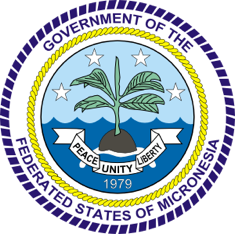 3rd Joint Environment and Risk Management Platform
“Enhancing Synergies for a Resilient Tomorrow”
3.3. Pohnpei State DRM Activities
Lt. Jason Gonzaga, DPS
August 30-September 1, 2023
Weno, Chuuk
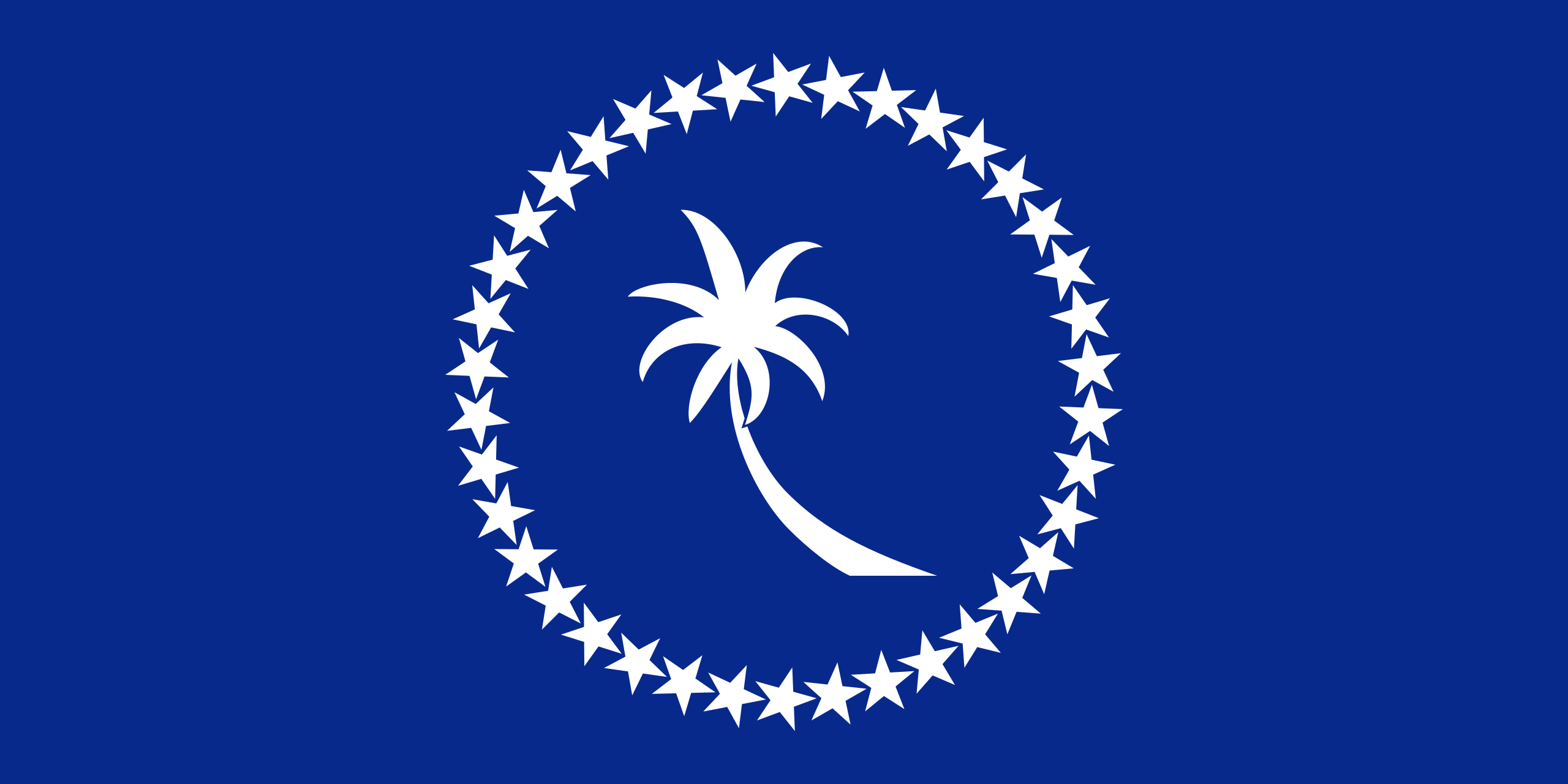 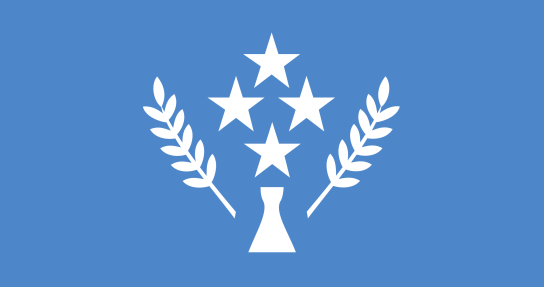 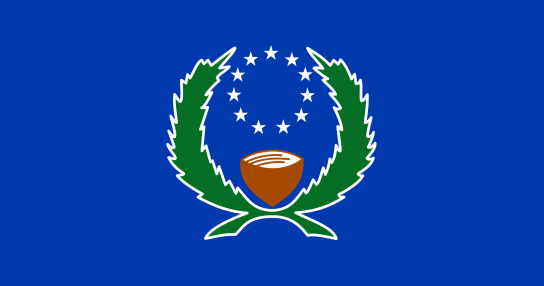 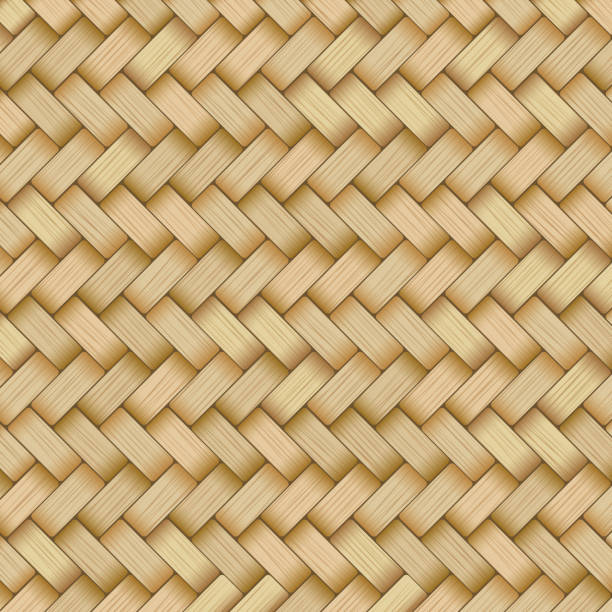 “Enhancing Synergies for a Resilient Tomorrow”
Progress since 2018

A dedicated division was created in 2016 by law and 2018, activated and operate 24/7 with 13 firefighters (All EMR
          Certified).
2019 – 2022 – Manage EOC during COVID19
2021, hired 8 additional firefighters
Received a new ambulance vehicle
Received 2 x (2000 gallons) water trucks
2021 – 3 firefighters are certified instructors in CPR/First Aid & AED
Revived 5 unconscious patients (CPR cases)
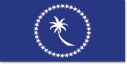 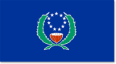 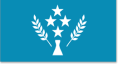 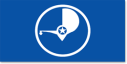 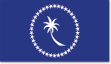 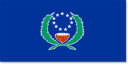 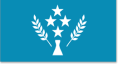 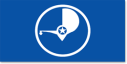 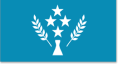 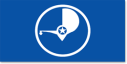 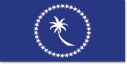 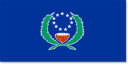 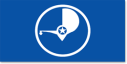 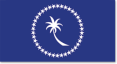 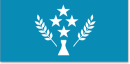 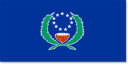 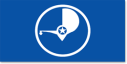 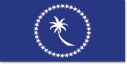 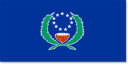 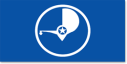 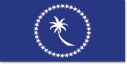 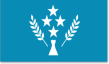 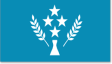 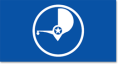 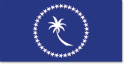 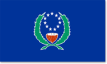 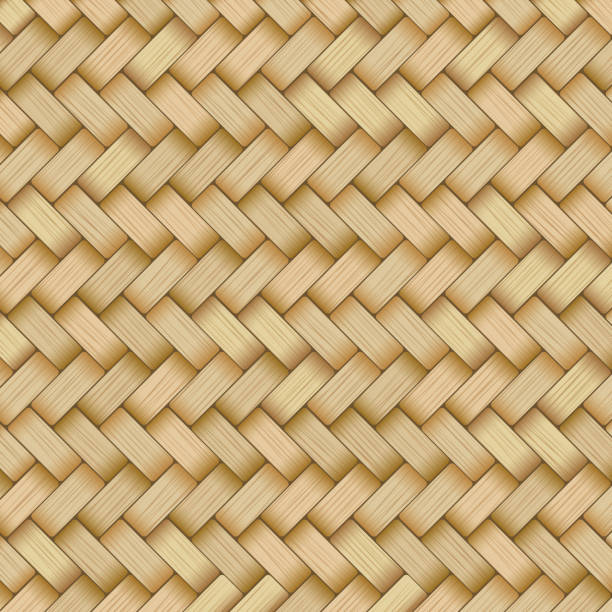 “Enhancing Synergies for a Resilient Tomorrow”
Ongoing and upcoming projects and activities

Data collections

Evacuation drills on Novembers

Constructing of the new EOC since 2021

Disaster preparedness through radio program awareness

Follow ups on Municipal Disaster Preparedness Plan (MDPP)
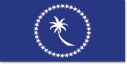 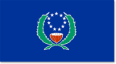 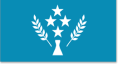 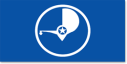 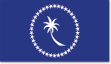 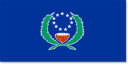 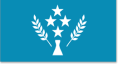 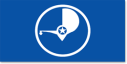 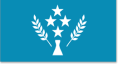 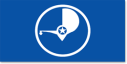 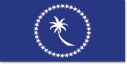 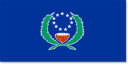 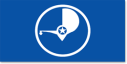 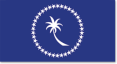 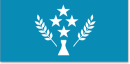 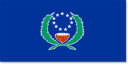 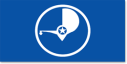 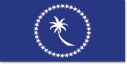 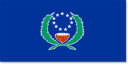 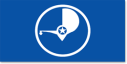 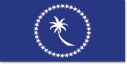 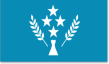 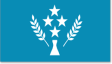 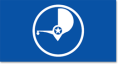 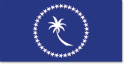 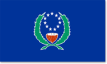 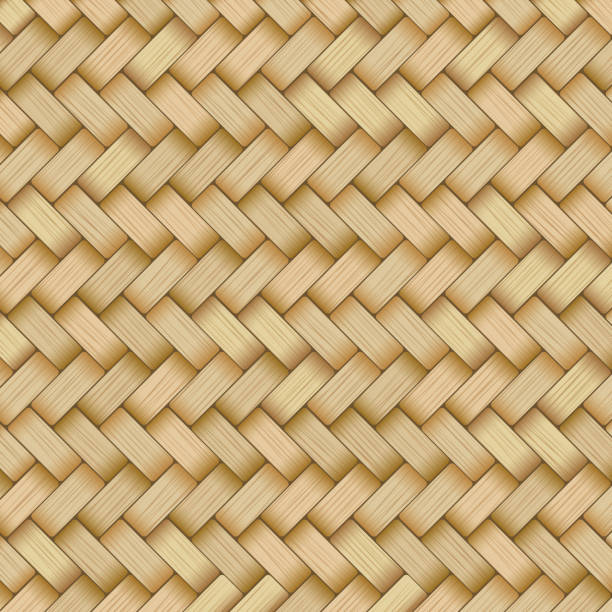 “Enhancing Synergies for a Resilient Tomorrow”
Challenges

Lack of Coordination between Municipal Governments and State Government (building capacity needed)

Manpower

Trainings needed
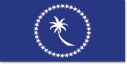 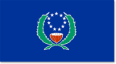 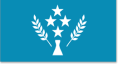 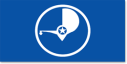 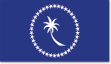 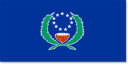 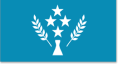 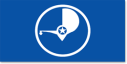 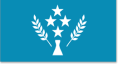 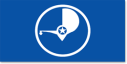 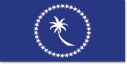 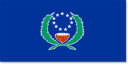 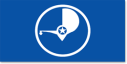 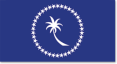 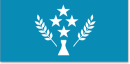 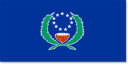 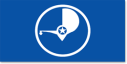 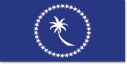 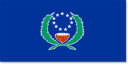 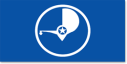 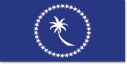 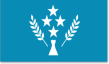 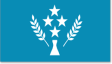 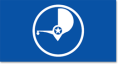 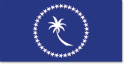 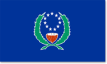 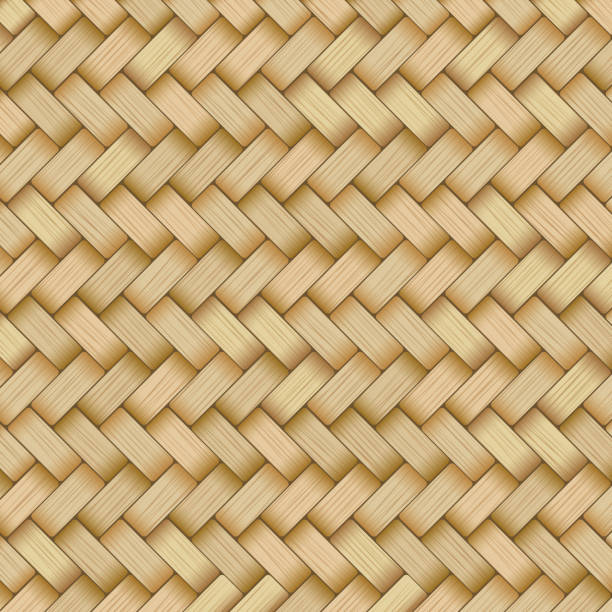 “Enhancing Synergies for a Resilient Tomorrow”
Opportunities for collaboration

DECEM

Municipal Government 

Communities
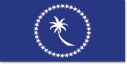 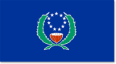 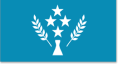 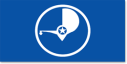 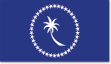 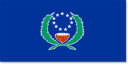 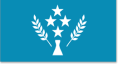 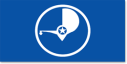 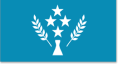 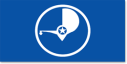 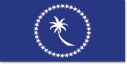 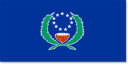 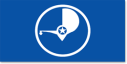 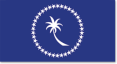 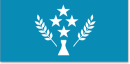 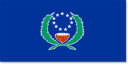 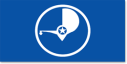 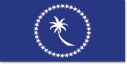 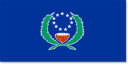 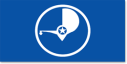 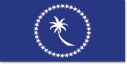 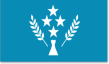 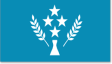 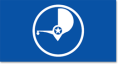 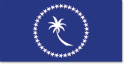 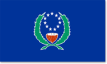 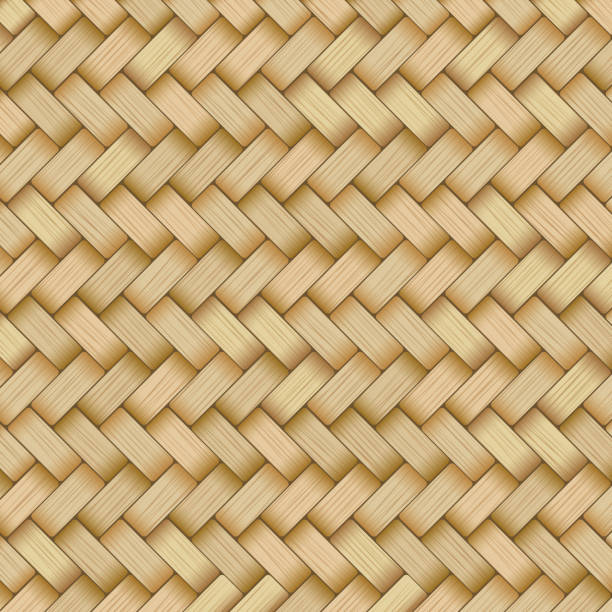 “Enhancing Synergies for a Resilient Tomorrow”
Recommendations

To improve relations between Municipal Government, State Government, National Government, & International Partners.

Trainings
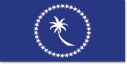 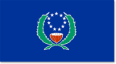 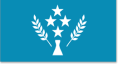 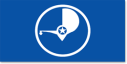 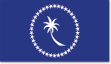 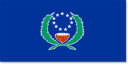 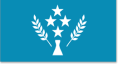 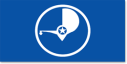 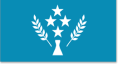 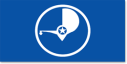 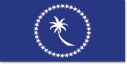 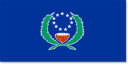 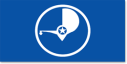 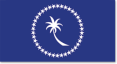 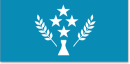 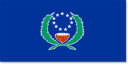 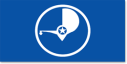 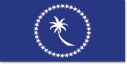 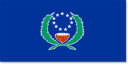 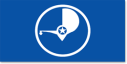 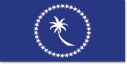 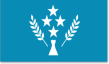 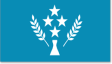 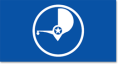 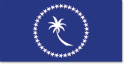 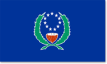 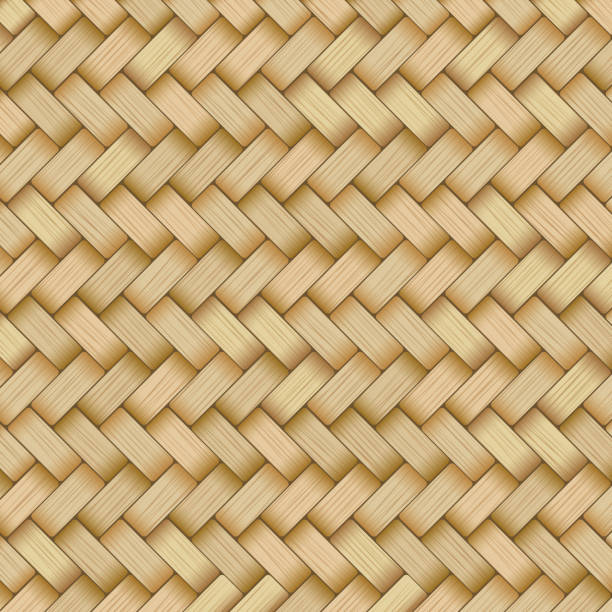 “Enhancing Synergies for a Resilient Tomorrow”
Thank you!
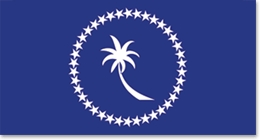 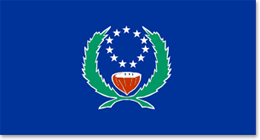 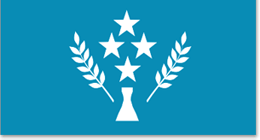 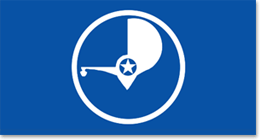 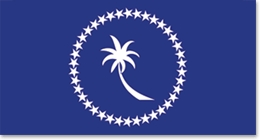 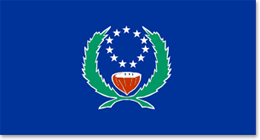 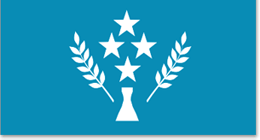 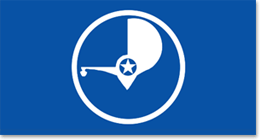 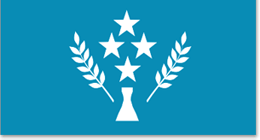 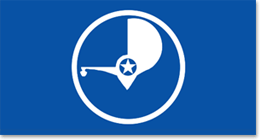 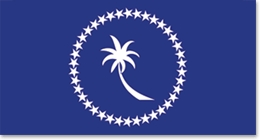 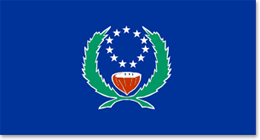 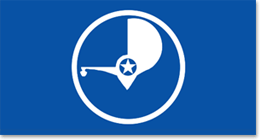 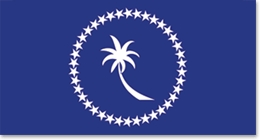 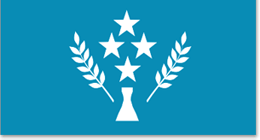 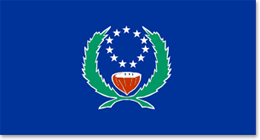 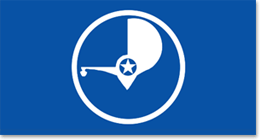 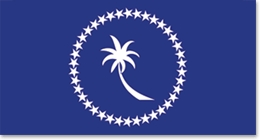 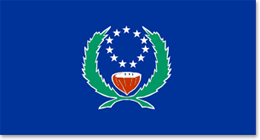 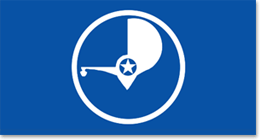 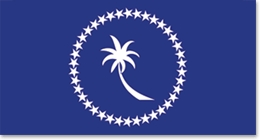 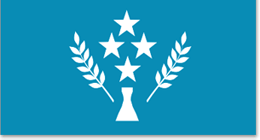 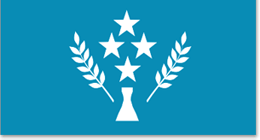 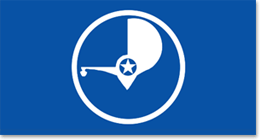 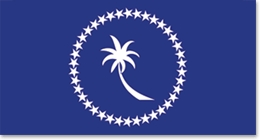 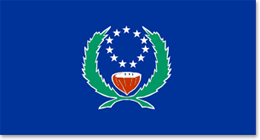 [Speaker Notes: So, as we look forward to the sign off of our Agreement and kick start on our implementation phase of the NAP,  we feel the urge to share key recommendations that not only will help better understand what we need to do, but to also fill in the gaps as we move forward in this NAP implementation.]